CERTIFICATE


This is to certify that 
Mr./Ms. …

has successfully attended the

TRAIN THE TRAINERS COURSE, [date/period]

organised by the ARMOUR Project – 
’A Radical Model of Resilience for Young Minds’ (GA. 823683)
 



Inmaculada Marrero Rocha
Executive Secretary of the Euro-Arab Foundation for Higher Studies
www.armourproject.eu
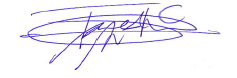